Virtual-Time Round-Robin:An O(1) Proportional Share Scheduler
Jason Nieh, Chris Vaill, Hua Zhong
Columbia University

Presented by Adam Binford
2
About the Paper
Jason Nieh
77 publications
870 citations
Columbia University
17 Citations
Group ratio round-robin: O(1) proportional share scheduling for uniprocessor and multiprocessor systems
3
Overview
Scheduling Background
WRR and WFQ
Core VTRR Algorithm
Implementation
Experimental Results
Conclusions
4
History
Linux 2.4 released 2001
Authors compared against Linux 2.2
Released 1999
Scheduling classes
Varied time quantum
Dynamic priorities
5
Proportional Fairness
6
Weighted Round Robin
O(1)
Each process gets all its shares at once
Service time error depends on magnitude of shares
3, 2, and 1 shares has error range [-1 tu, +1.5 tu]
3000, 2000, and 1000 shares has error range       [-1000 tu, +1500 tu]
7
Weighted Fair Queueing
Tasks sorted by Virtual Finishing Time
Task with lowest VFT executes
VFT get’s updated, reinserted in Queue
O(N) for simple design
Service time error not dependent on magnitude
3000, 2000, and 1000 share allocation same as 3, 2, and 1
8
Virtual Time
9
VTRR State
Client
Shares
VFT
Time counter
ID
Run state
Scheduler
Time quantum
Run queue
Total shares
Queue virtual time
10
Further Definitions
11
The Process
12
The Process
13
The Process
14
The Process
15
The Process
16
The Process
17
The Process
18
Dynamic Operations
19
Complexity
Insertion in worst case is O(N)
O(1) with valid last-previous and last-next references
Naïve time counter reset takes O(N) time
Can be reduced to O(1)
All other operations O(1)
20
Implementation
Built on Linux 2.2 kernel
Single CPU
Reused existing scheduling code
Statically allocated kernel memory
21
Simulation Studies
22
Scheduling Overhead
23
Scheduling Granularity
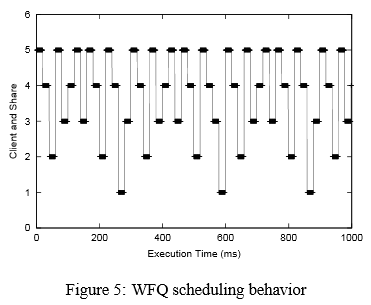 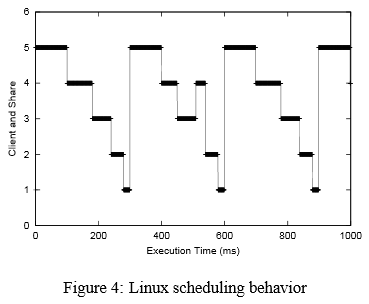 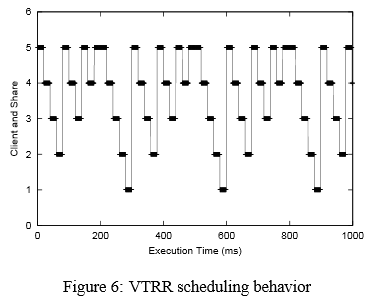 24
Schedulers Today
Linux default scheduler is the Completely Fair Scheduler
Red-black tree ordered by virtual time
Additional scheduling classes
SCHED_RR strictly priority based round robin
SCHED_FIFO non-preemptive scheduling
Both supersede default
SCHED_FIFO supersedes SCHED_RR
25
Conclusions
Majority of operations O(1)
Effective for large-scale servers
Strong proportional fairness
Virtual time still used today
Single processor design
26
Questions
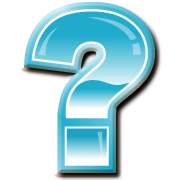